Wireless Signals
Review
CDMA2000 vs GSM
Changed a lot over the years
LTE 
IP telephony vs legacy PTSN
How do devices identify themselves
How is LTE different
Frequency bands
Cell Signal
Obviously a huge issue
Geographic vs urban… etc

Issue: traffic origionation
50% of voice calls
70-80% of data transactions
They start indoors
Problem: waves vs walls
Higher frequency wavelengths
Properties of them
Great at straight lines
Good at atmosphere
Not so good with walls
Proof of concept:
GPS vs FM
One is much easier to receive indoors
Cell Sizes
Standard <- 35km
Microcell <- 2km
Urban Areas
Mall or stadium
Picocell <- 200 meters
Office buildings
Femtocell <-10 meters
House
Femtocells
9.6 million femotcells deployed world-wide
Account for 56% of base stations 
Obvious perks
Better signal quality 
Better signal strength
Battery life!
Femtocells- Carrier Perks
Happy customers
Ease load on macro/other cells in the area
Can save huge amounts of money
Use spectrum more efficiently
Femtocells- The downsides
Interference
Carrier can’t really control distances between cells
Femtocell may interfere with other macrocells too
QoS
QoS is huge for all internet traffic
Provides traffic prioritization 
DSU Examples
HUGE in the VoIP area (nearly required)
QoS typically doesn’t exist in consumer networks
Femtocells- The downsides
Access control
Open access mode (open subscribers group OSG)
Closed assess mode (closed subscribers group CSG)
Hybrid -> a little of both
Common in the US with E911
Handoffs
Negotiating handoffs isn’t really a thing
Sync <- time!
Securing the device
Sniffing traffic from the endpoints
Femtocell Components
Femtocell itself
Has a wireless radio
Wired network for uplink
Femtocell Gateway
Operated by the wireless carrier
All femtocells forward all traffic
Converts IP traffic/phone circuits
Macrocells
Handle tracking of F-BS
Handoffs to each
Signal Strength
Major factor in determining your associated BS
Usually MS and BS negotiate this
Signal Strength
RSRP <- LTE Signal strength, >-90dBm to -120dBm
RSSI <- Received Signal Strength Indicator (non-LTE) (>-70 to -100dBm)
Qrxlevmin <- what’s the minimum RSRP value I’ll take?
Signal Quality
ECIO -> Energy to Interference Ratio
RSRQ- Reference Signal Received Quality
SINR – Signal to Interference plus Noise Ratio
Where are the cell towers at?
http://www.antennasearch.com
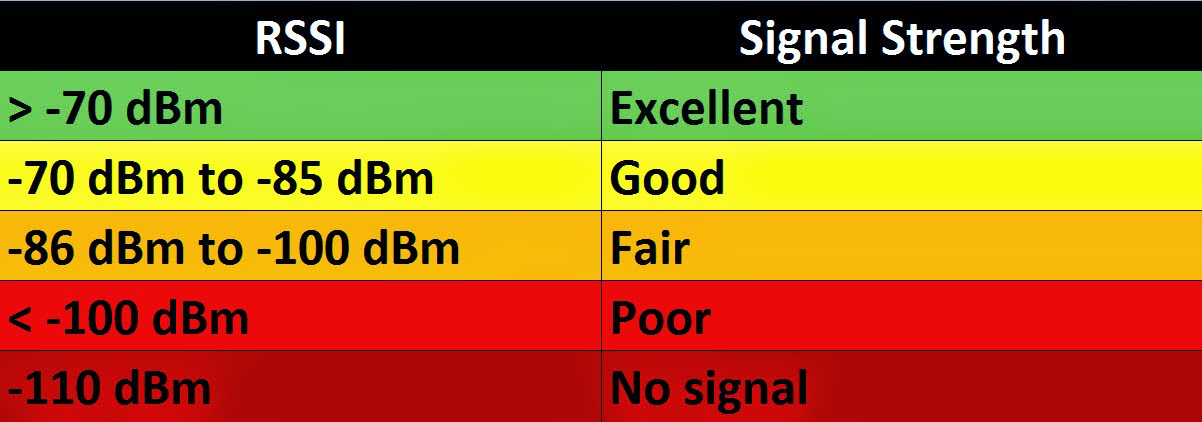 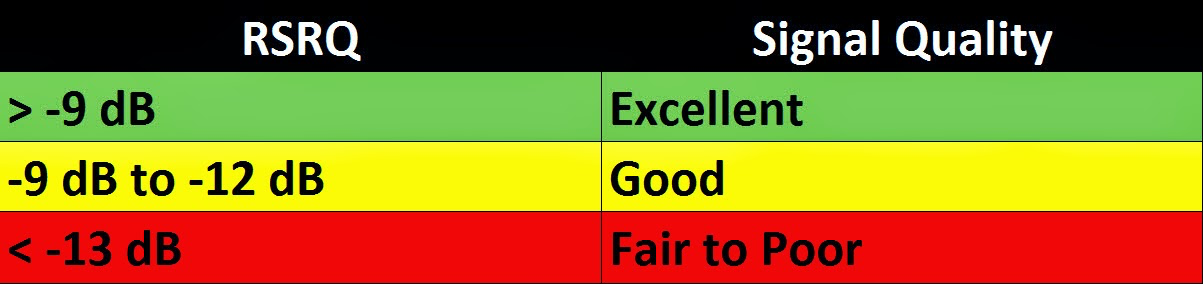 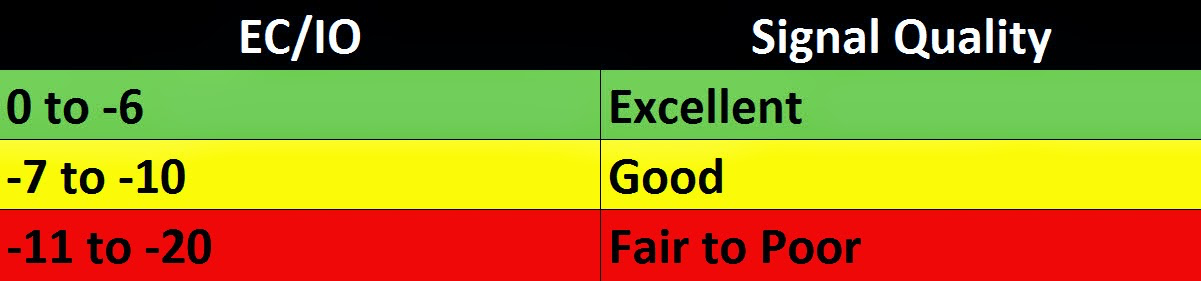 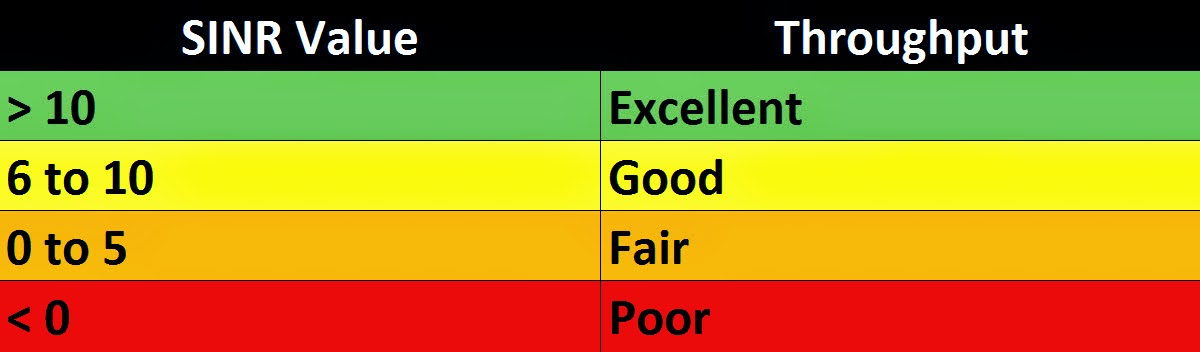 Signal Strength
RSRP <- LTE Signal strength
RSSI <- Received Signal Strength Indicator
Signal Quality
ECIO -> Energy to Interference Ratio
RSRQ- Reference Signal Received Quality
SINR – Signal to Interference plus Noise Ratio